Lowland Rainforest Borneo
Peter davies
About
Considered the second oldest rainforest after the Daintree rainforest in Australia.
427,500km2
Covers 57% of the island
Monthly rainfall exceeds 200mm all year round
Average day temperature of 31°C and never dropping below 25°C at nightfall
Humidity during the day peaks at 70% but at night reaches 100%
Is it in the global 200
Lowland rainforest is part of the global 200
The montane rainforest and the borneo peat swamp forest are also part of the global 200
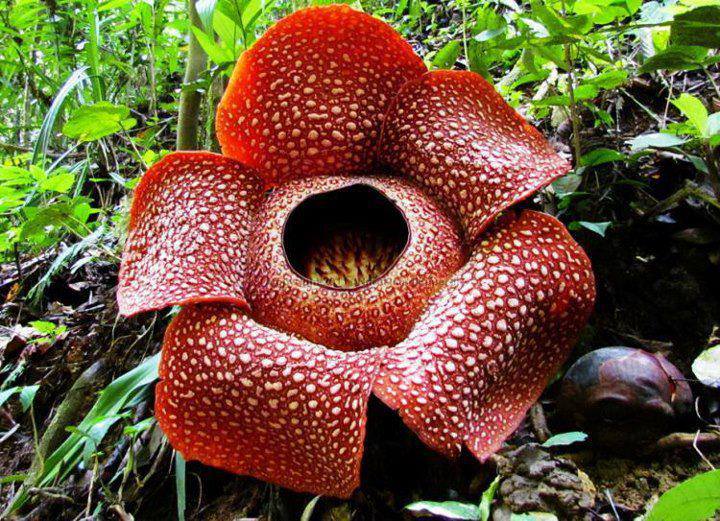 Species
10,000 plant species – 2,000 orchids and 3,000 trees worlds largest flower at 1 metre
380 bird species
15,000 mammal species – wide range from the worlds smallest squirrel to the Asian elephant. Also have the critically endangered Sumatran rhinocerous
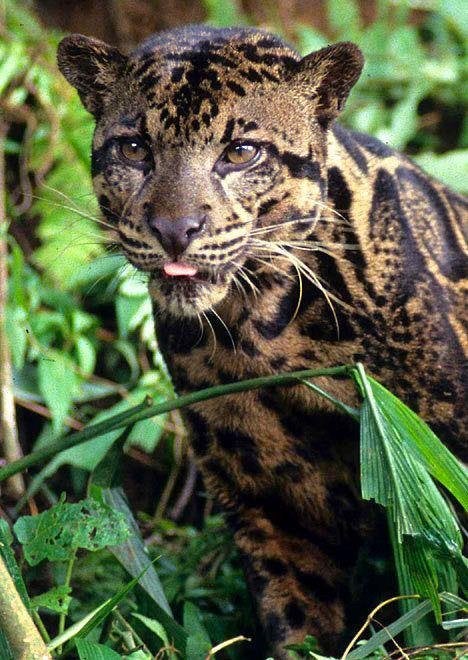 Endemic Species
Borneo is estimated to be home to around
 222 mammals (including 44 endemic
420 birds (37 endemic)
100 amphibians 
and 394 fish (19 endemic).
How relevent is the Wilderness Concept
References
https://borneolowlandrainforestsic.weebly.com/
https://wwf.panda.org/knowledge_hub/where_we_work/borneo_forests/about_borneo_forests/borneo_animals/